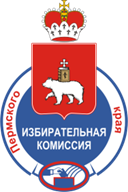 ИНСТРУКЦИЯ ПО ПОДАЧЕ ЗАЯВЛЕНИЯ ДЛЯ УЧАСТИЯВ ДИСТАНЦИОННОМ ЭЛЕКТРОННОМ ГОЛОСОВАНИИ В РАМКАХ ОБЩЕРОССИЙСКОЙ ТРЕНИРОВКИ НА ПОРТАЛЕ «ГОСУСЛУГ»
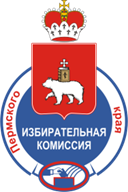 Зарегистрироваться на портале «Госуслуги»

Инструкция по регистрации на Госуслугах доступна по ссылке:
https://www.gosuslugi.ru/help/faq/popular/1
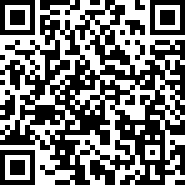 2. Подтвердить учётную запись через банк

Инструкция по подтверждению учетной записи через банк доступна по ссылке:
https://www.gosuslugi.ru/help/faq/popular/2
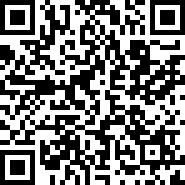 3. Подтвердить учётную запись в центре обслуживания

Инструкция по подтверждению учетной записи в центре обслуживания доступна по ссылке: https://www.gosuslugi.ru/help/faq/login/70000002
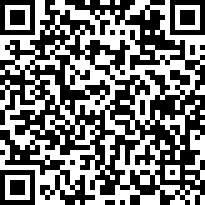 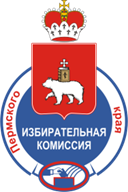 4. Подтвердить учётную запись письмом через Почту России

Инструкция по подтверждению учетной записи через Почту России доступна 
по ссылке: https://www.gosuslugi.ru/help/faq/login/2752
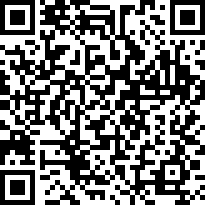 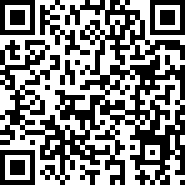 5. Подтвердить учётную запись по УКЭП

Инструкция по подтверждению учетной записи через Почту России доступна 
по ссылке:https://www.gosuslugi.ru/help/faq/login/3
КАК ПРОВЕРИТЬ, ЧТО ВАША УЧЁТНАЯ ЗАПИСЬ ЕПГУ 
ЯВЛЯЕТСЯ ПОДТВЕРЖДЁННОЙ
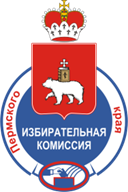 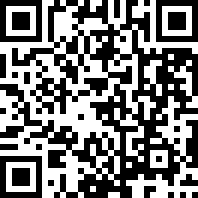 ШАГ 1
ШАГ 2
ШАГ 3
СКОЛЬКО ВРЕМЕНИ ТРЕБУЕТСЯ НА СОПОСТАВЛЕНИЕ ПОДТВЕРЖДЁННОЙ УЧЁТНОЙ ЗАПИСИ ЕПГУ С ДАННЫМИ, СОДЕРЖАЩИМИСЯ В ГАС «ВЫБОРЫ»?
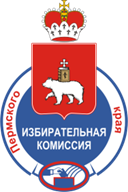 В течение суток после создания подтверждённой учётной записи происходит процедура регламентного сопоставления.  

После того, как данные Вашей учетной записи будут полностью сопоставлены с данными, содержащимися в ГАС «Выборы», для Вас станет доступна возможность подачи заявления для участия в дистанционном электронном голосовании в рамках общероссийской тренировки.
КАК ПРОВЕРИТЬ, ЧТО УЧЁТНАЯ ЗАПИСЬ ЕПГУ СОПОСТАВЛЕНА С ДАННЫМИ, СОДЕРЖАЩИМИСЯ В ГАС «ВЫБОРЫ»
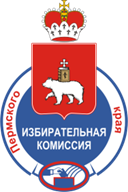 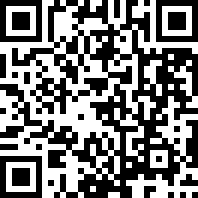 ШАГ 1
ШАГ 2
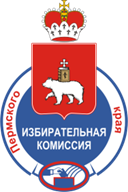 КАК ПОДАТЬ ЗАЯВЛЕНИЕ ДЛЯ УЧАСТИЯ В ДИСТАНЦИОННОМ ЭЛЕКТРОННОМ ГОЛОСОВАНИИ В РАМКАХ ОБЩЕРОССИЙСКОЙ ТРЕНИРОВКИ?
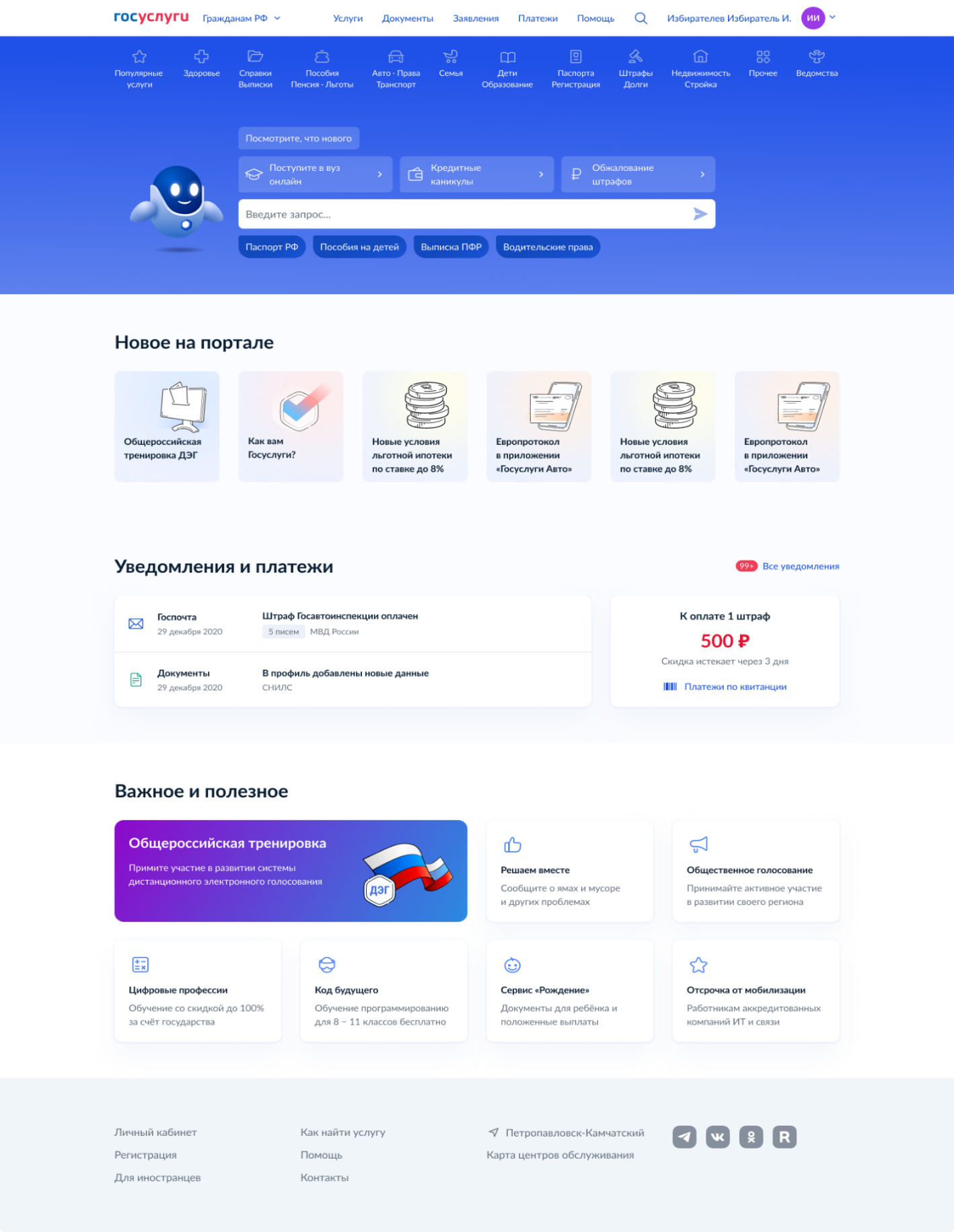 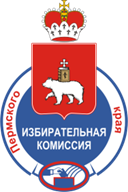 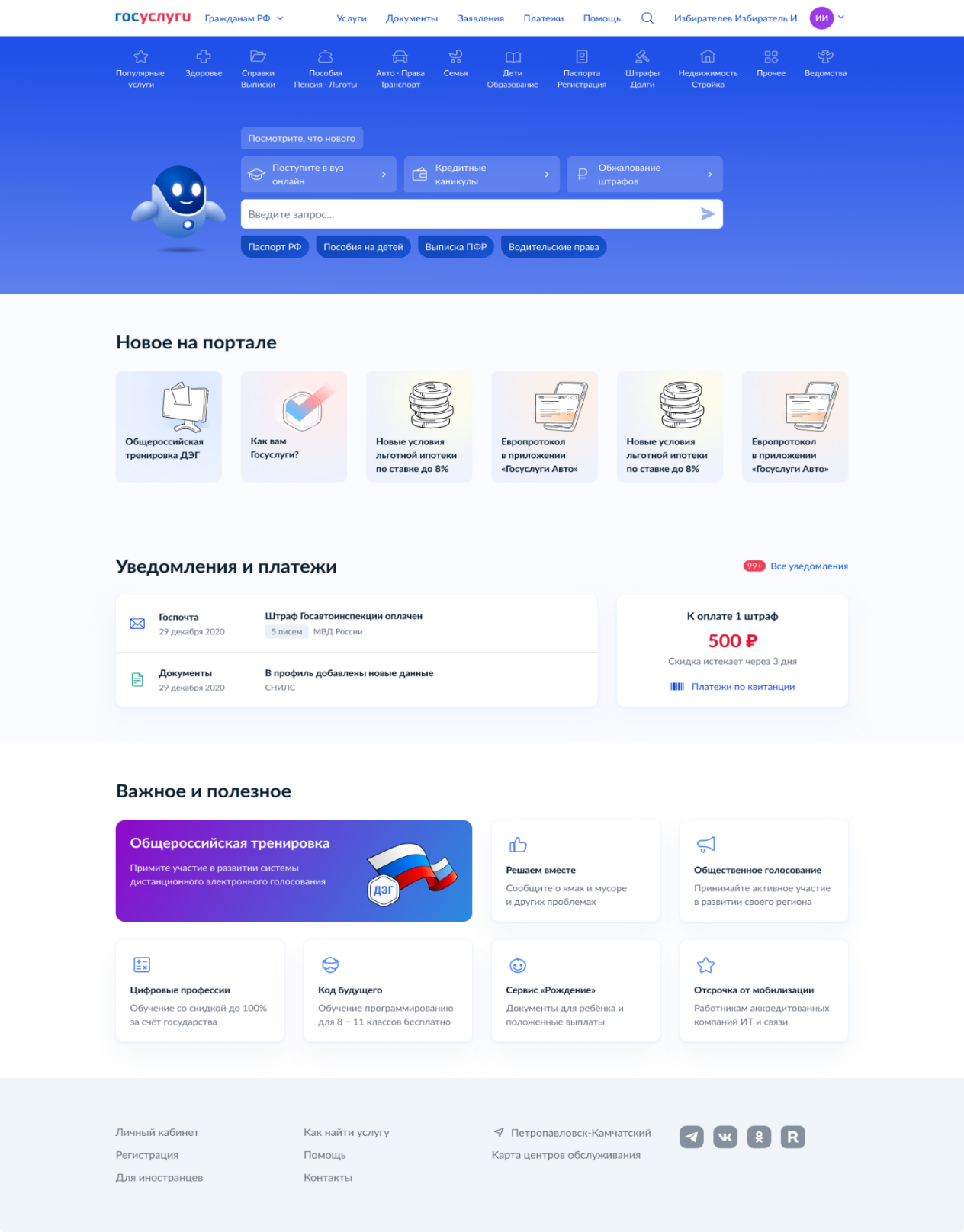 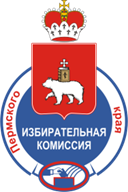 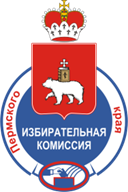 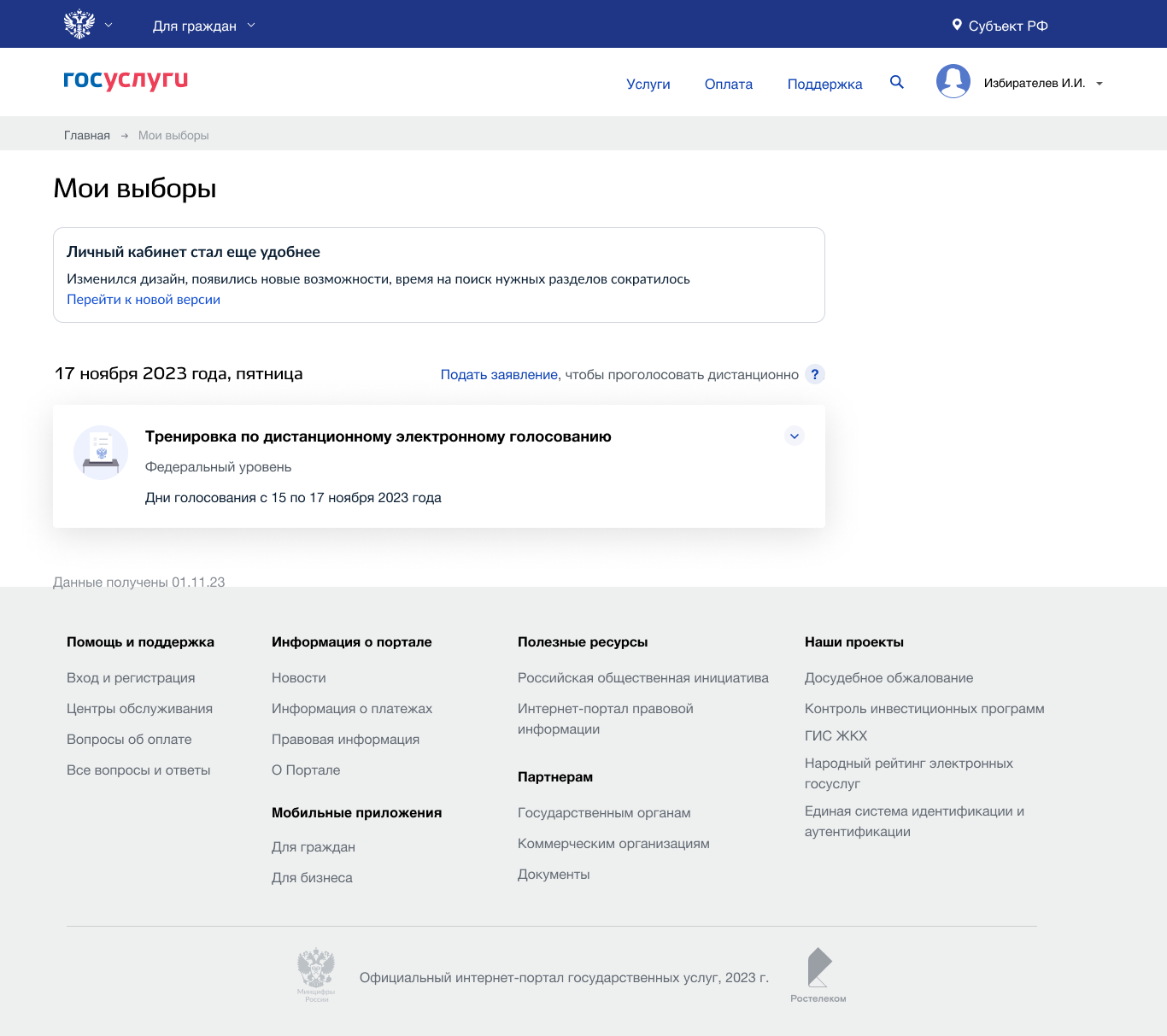 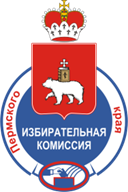 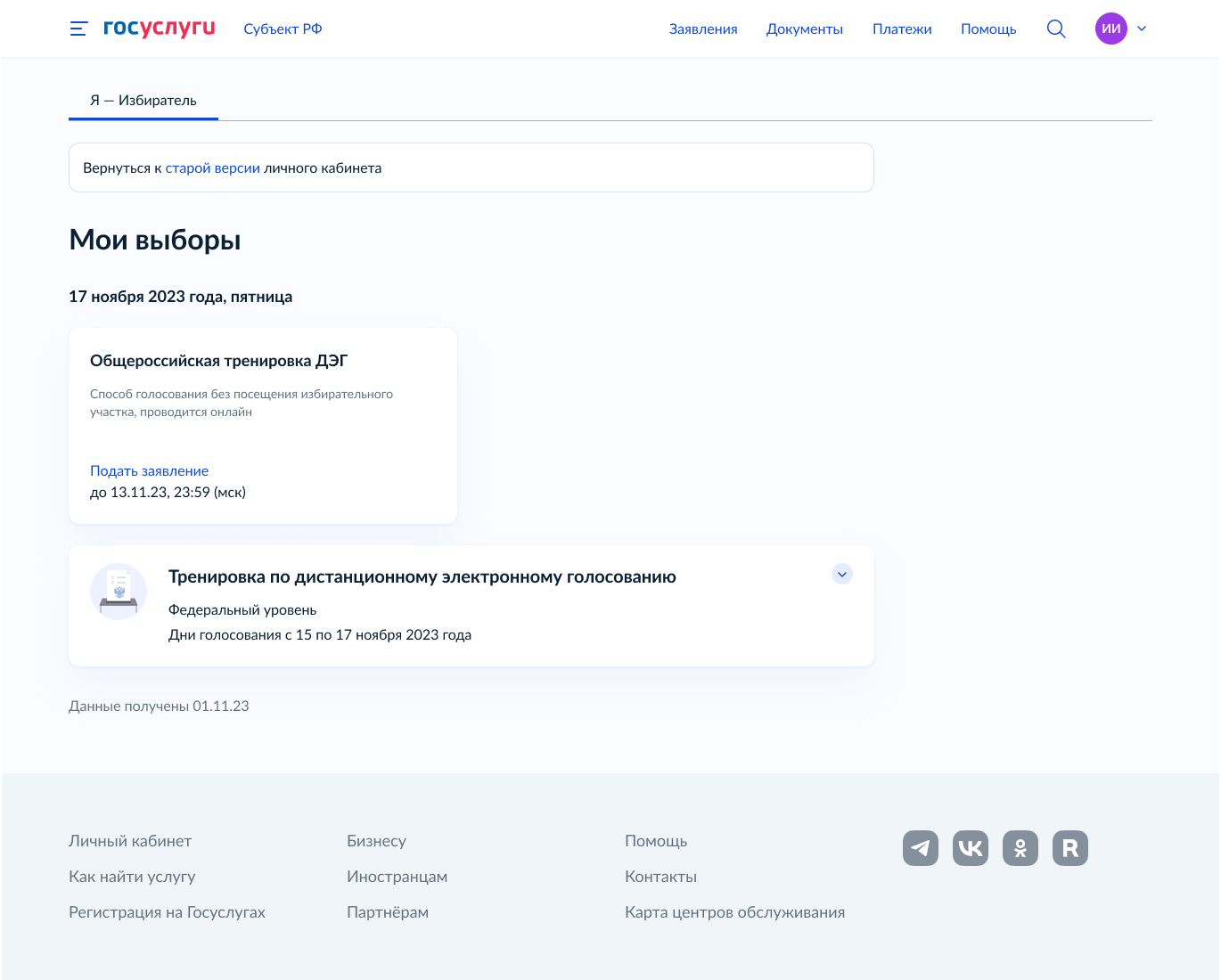 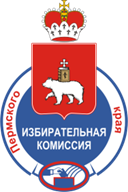 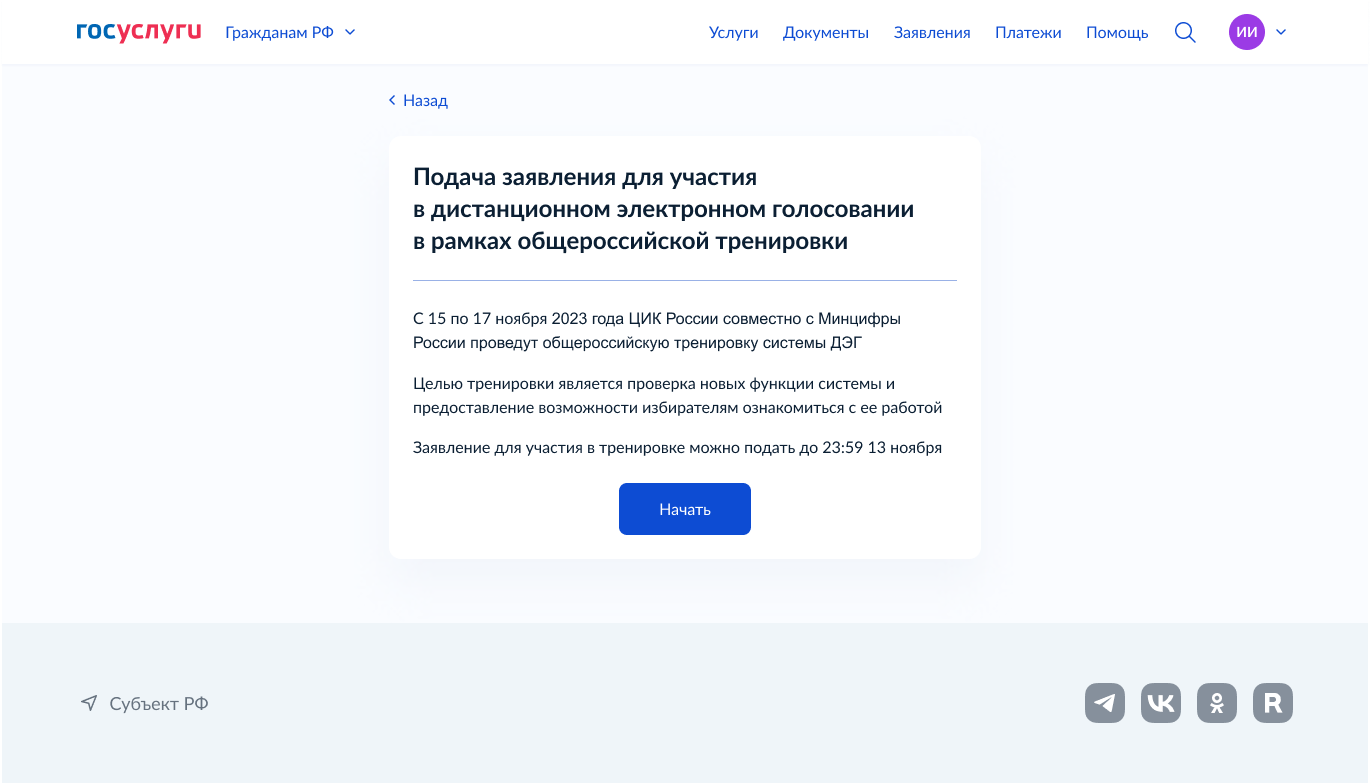 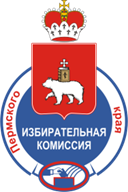 Вы не можете подать заявление для участия в дистанционном электронном голосовании в рамках общероссийской тренировки, если:
 
Данные Вашей учетной записи на «Госуслугах» не сопоставлена с данными, содержащимися в регистре избирателей, участников референдума ЦИК России;
Данные Вашей учетной записи на Госуслугах не подтверждены;
Вам не исполнилось 18 лет на день голосования в рамках Общероссийской тренировки;
Период приема заявлений еще не начался;
Вы уже подали заявление для участия в дистанционном электронном голосовании в рамках Общероссийской тренировки;
Период подачи заявления для участия в дистанционном электронном голосовании в рамках Общероссийской тренировки истек;
В вашем регионе не проводится Общероссийская тренировка (г. Москва)
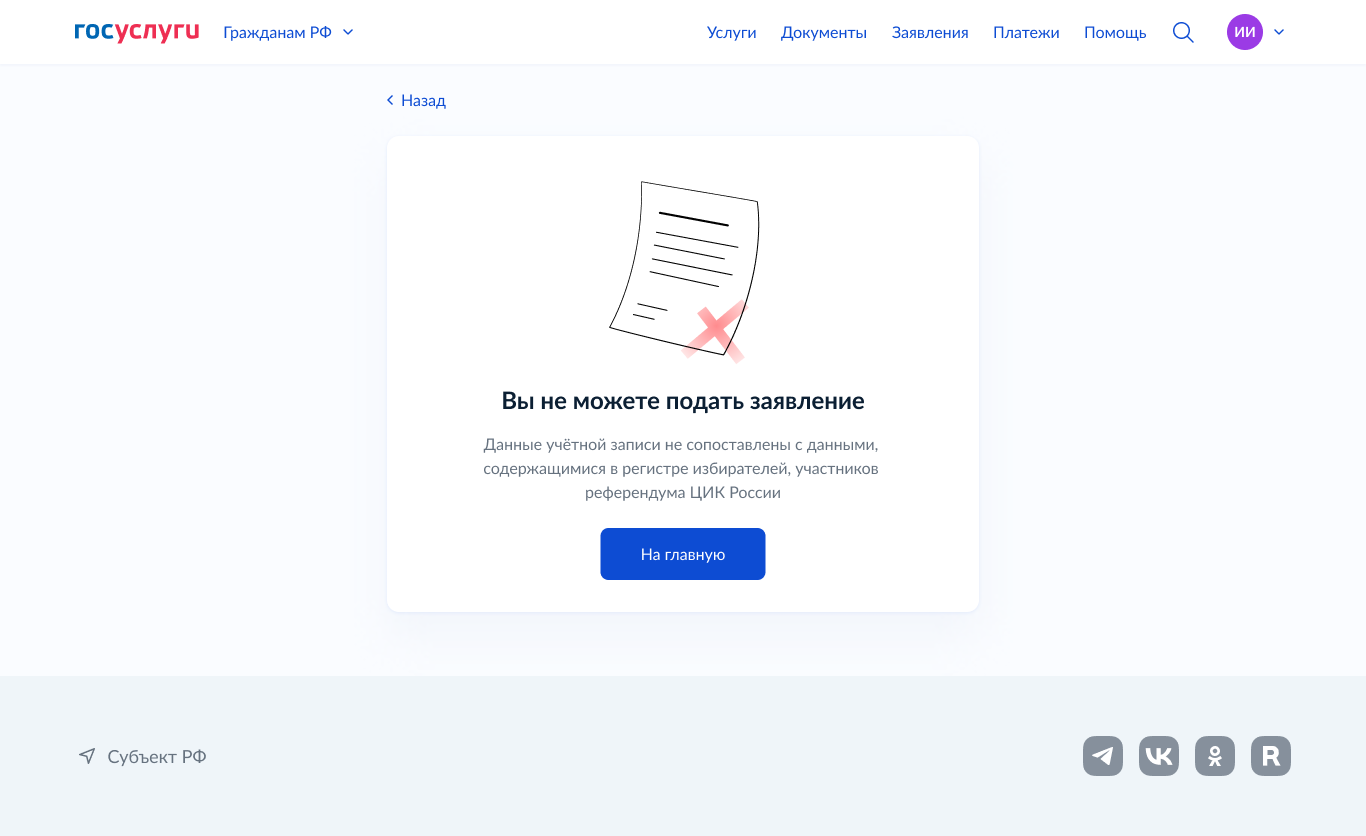 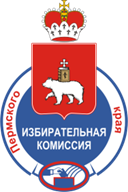 Информационное сообщение о невозможности подать заявление по причине отсутствия подтверждения учетной записи на «Госуслугах»
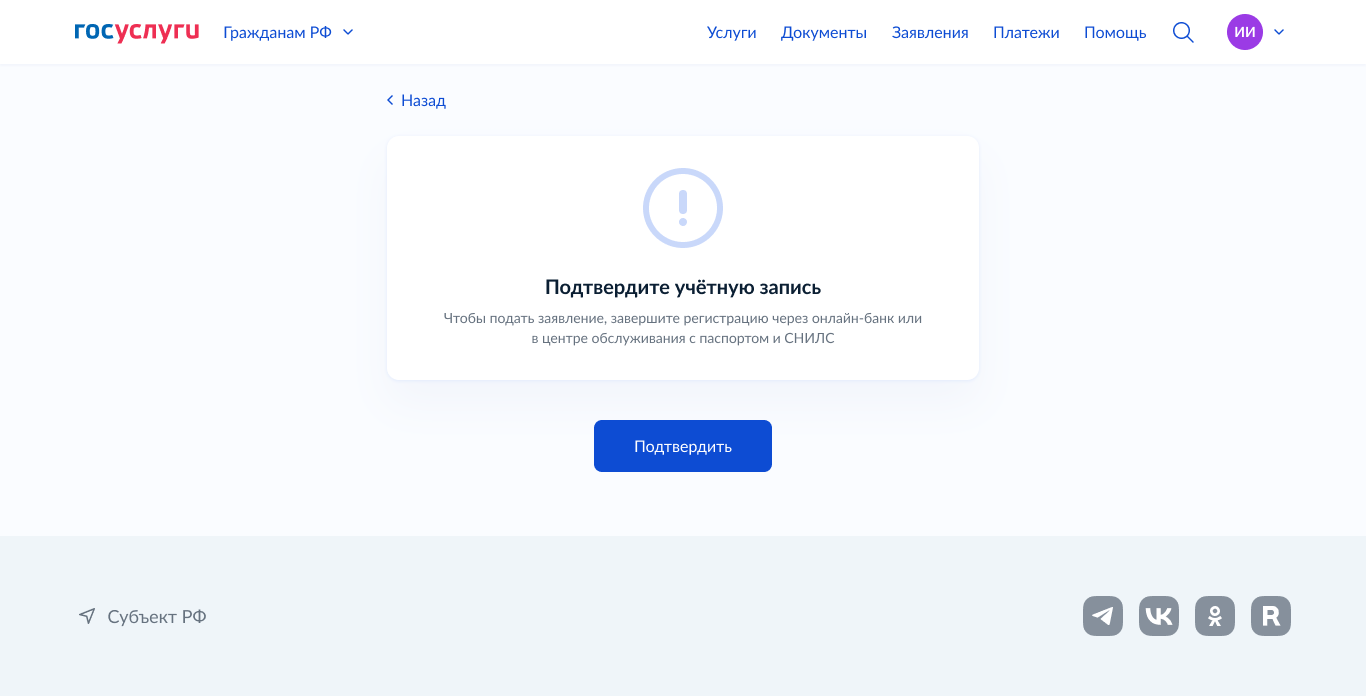 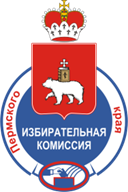 Информационное сообщение о невозможности подать заявление по причине возраста младше 18 лет 
на день голосования в рамках Общероссийской тренировки
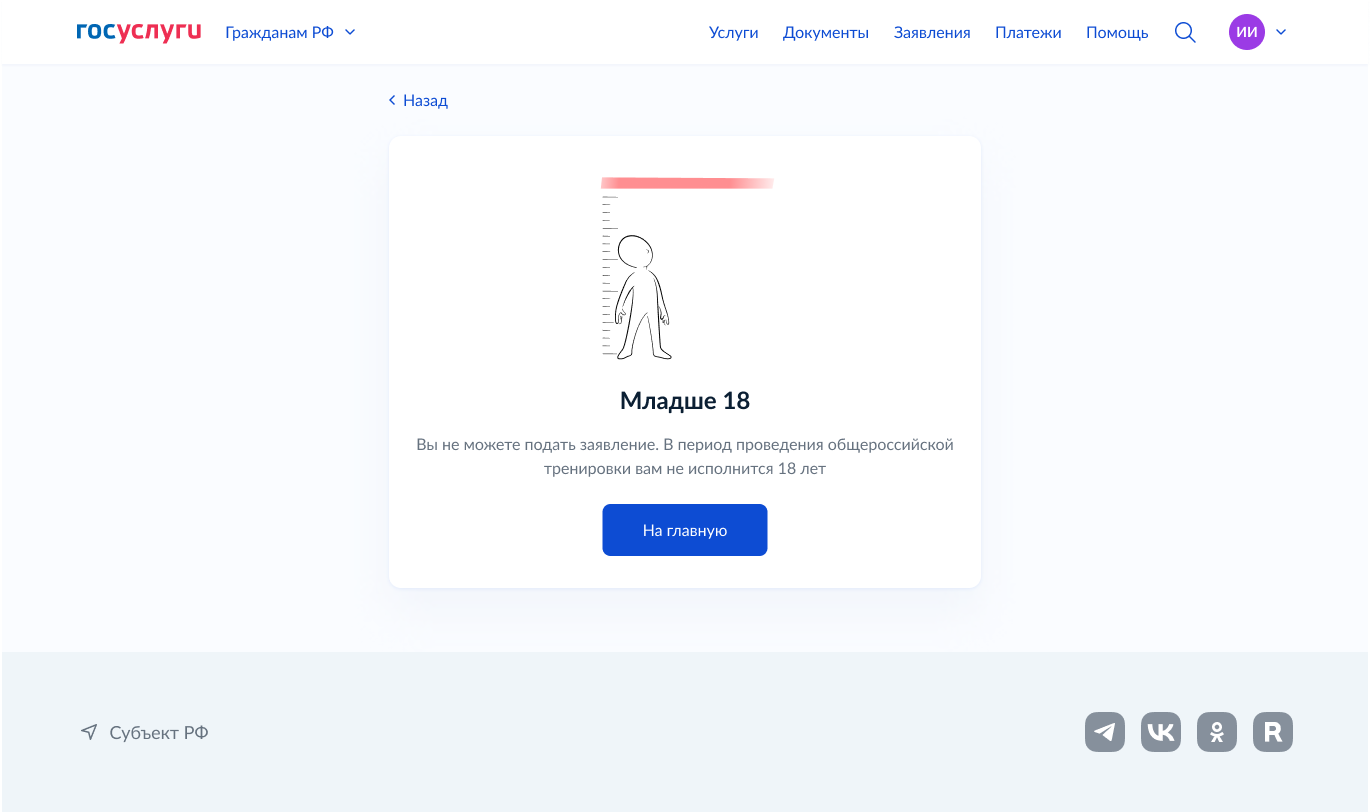 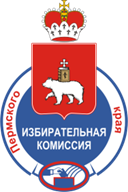 Информационное сообщение 
о невозможности подать заявление до начала срока подачи заявлений
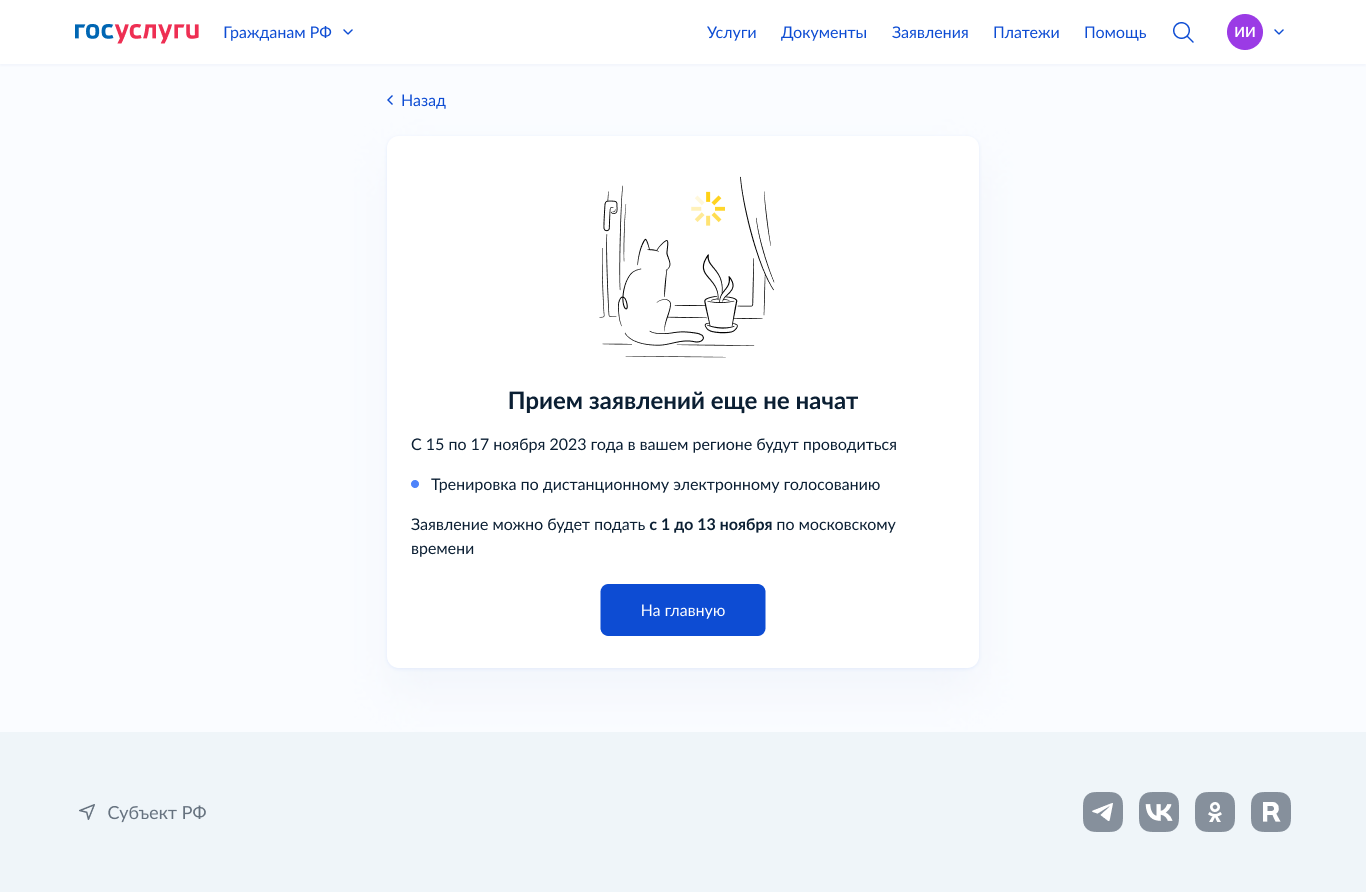 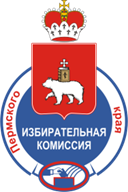 Информационное сообщение 
о невозможности подать заявление по причине того, что у Вас уже есть поданное заявление
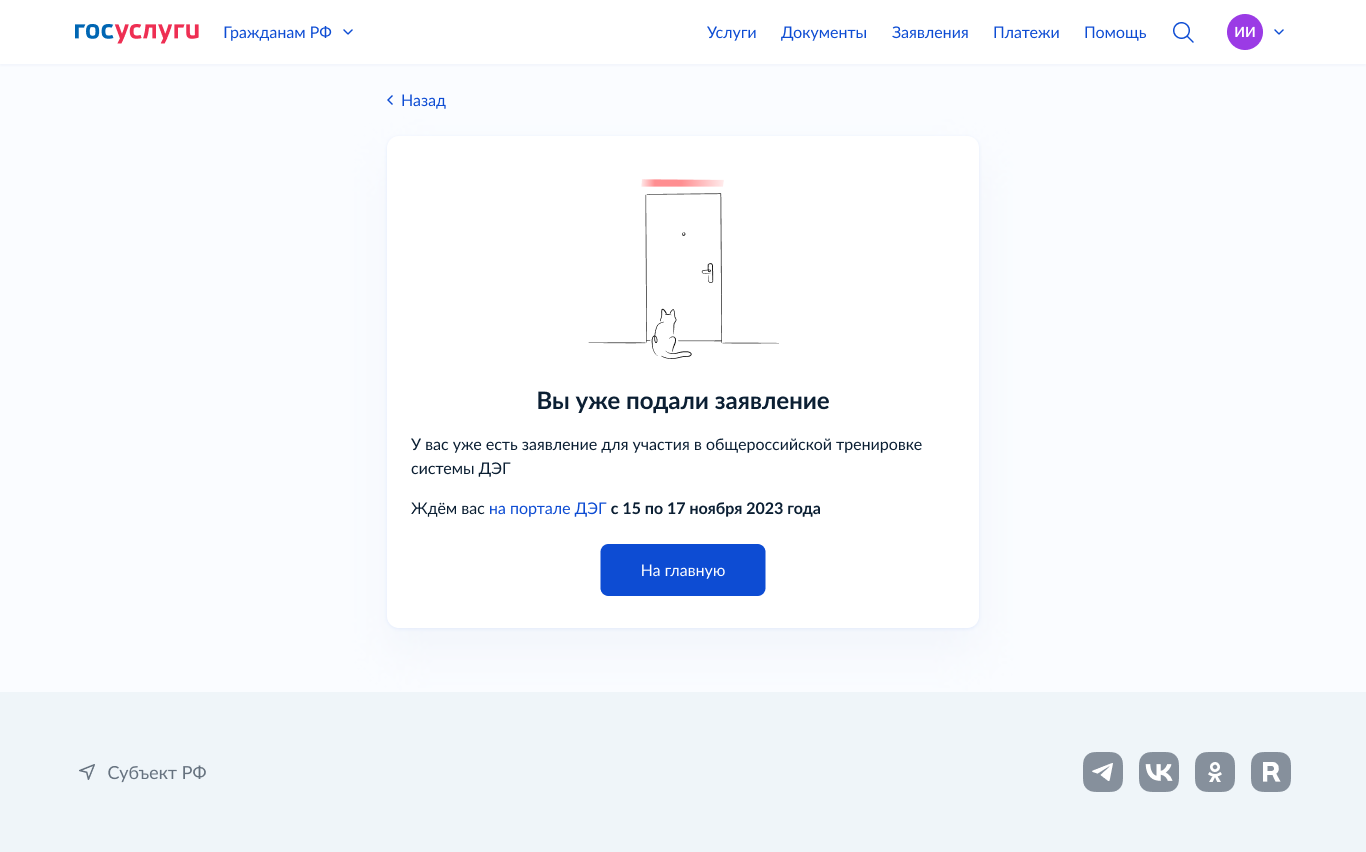 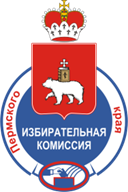 Информационное сообщение
о невозможности подать заявление по истечению срока подачи заявлений
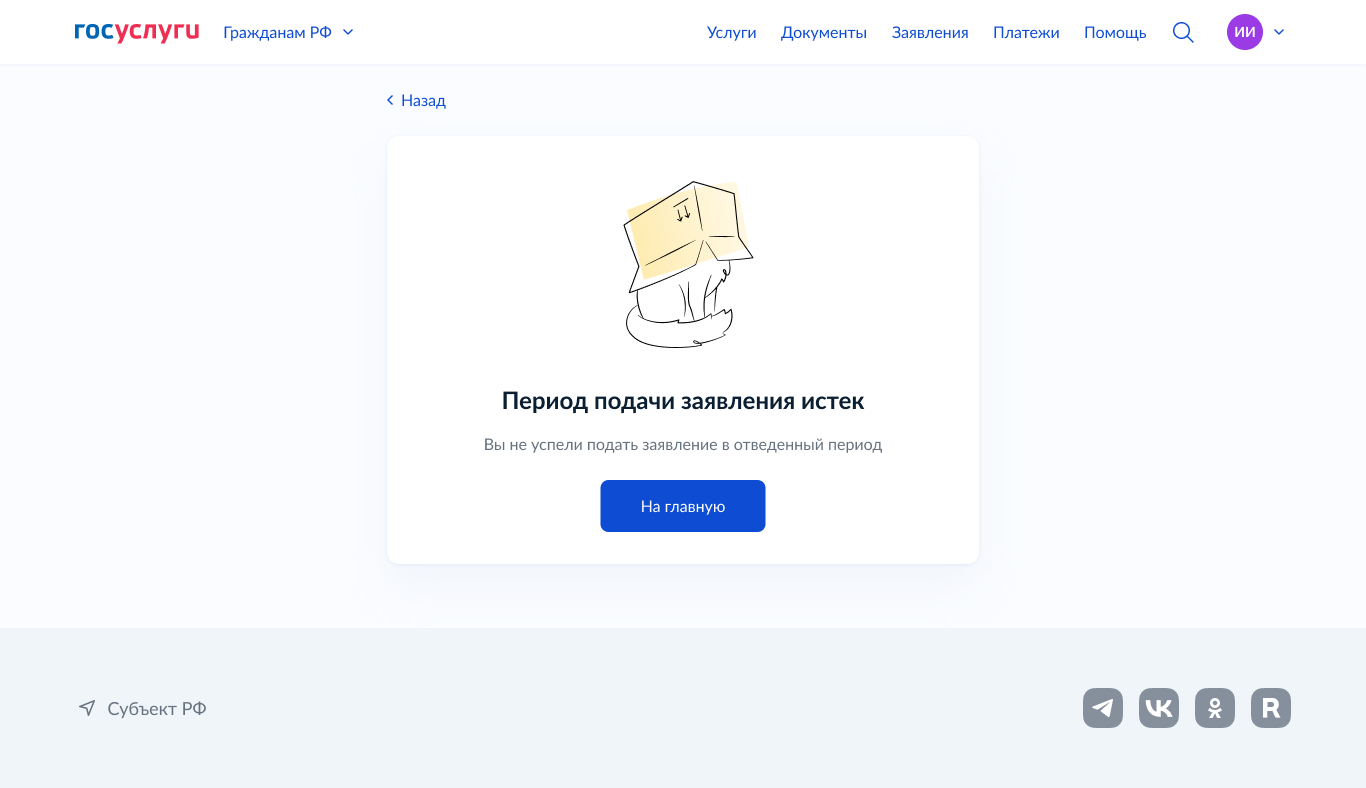 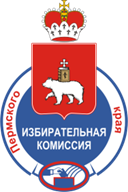 Проверка адреса регистрации по месту жительства
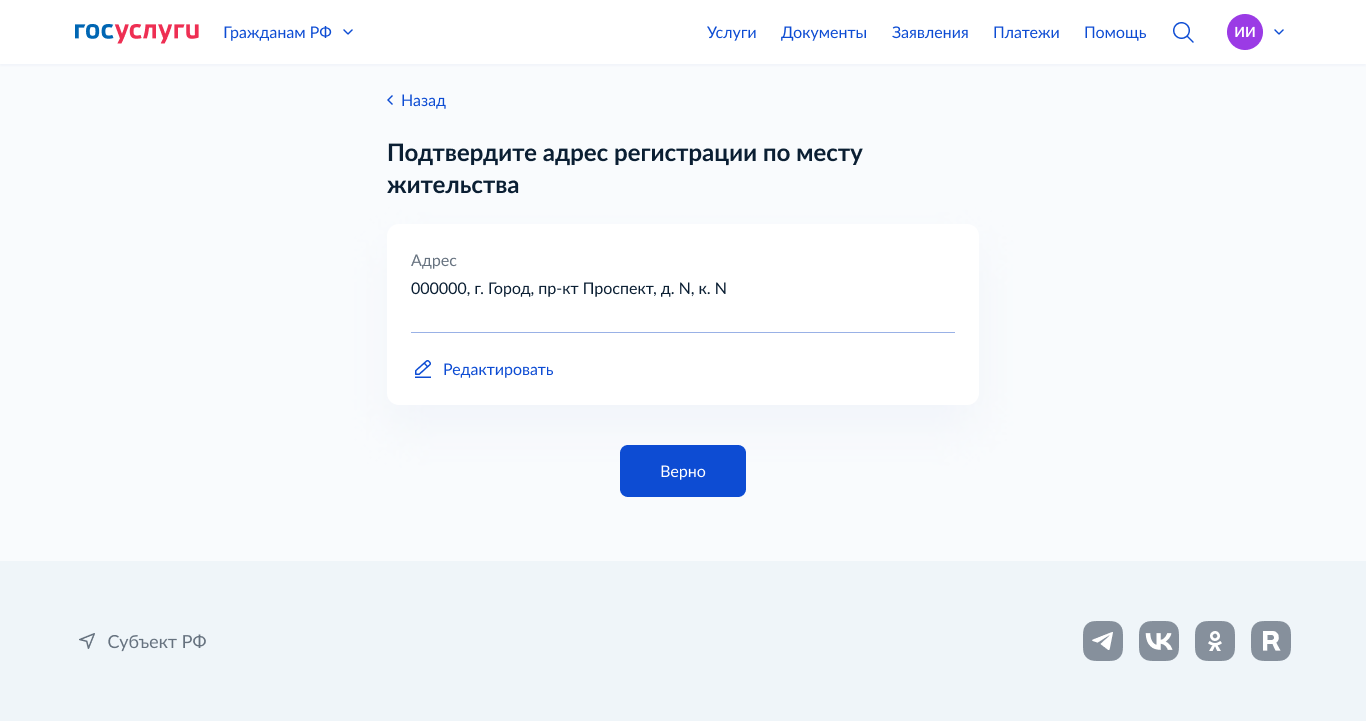 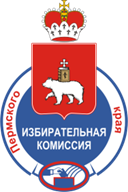 Проверка корректности паспортных данных
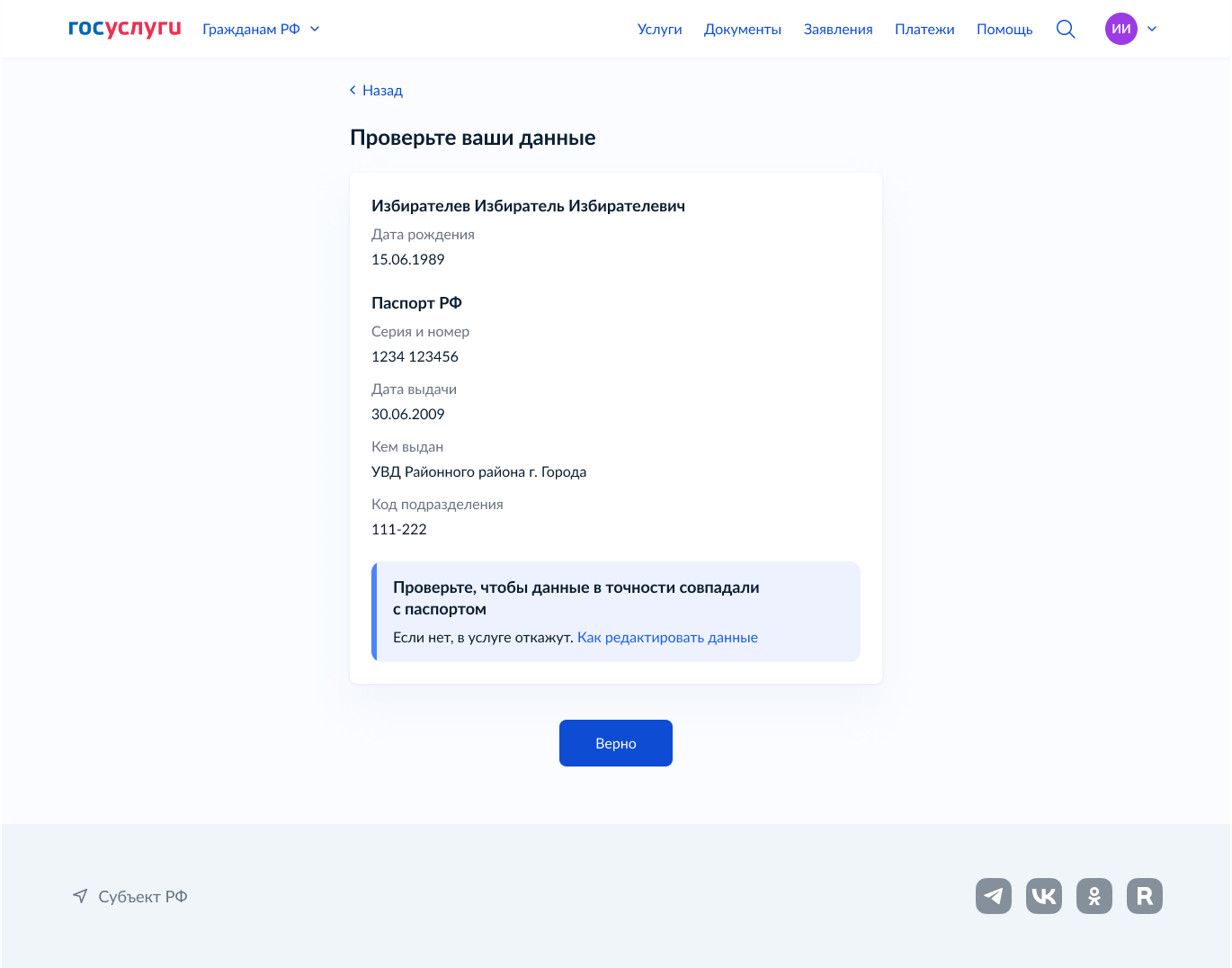 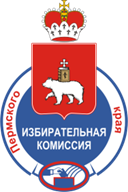 Подтверждение контактного телефона
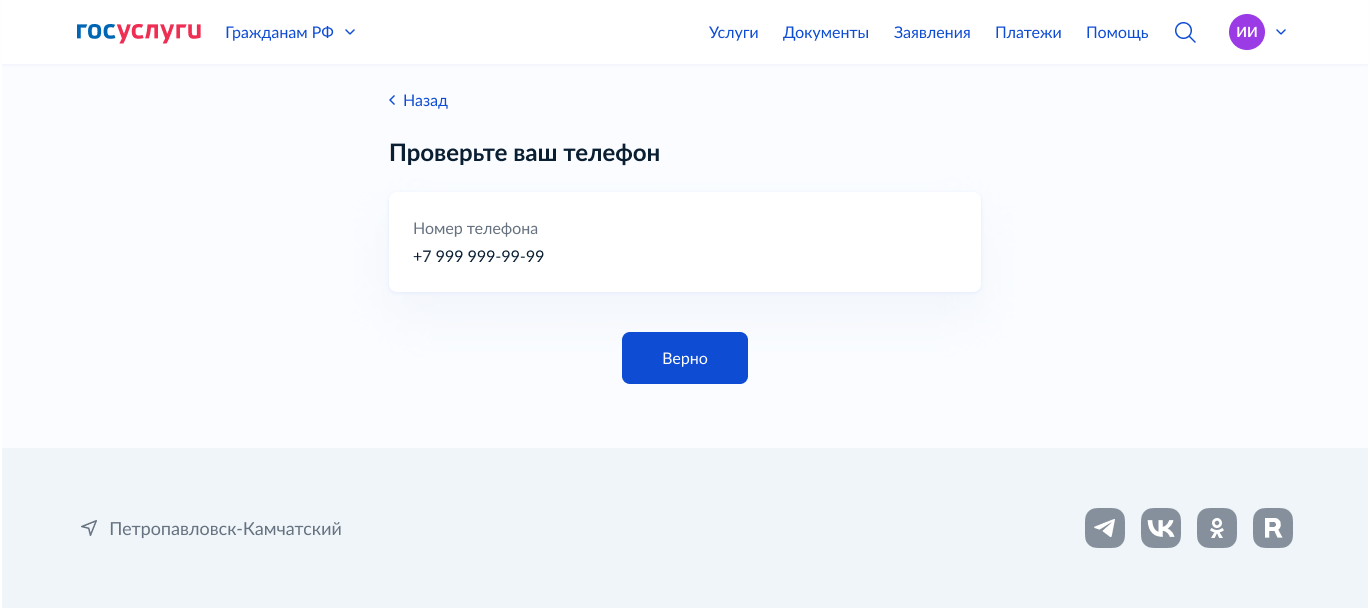 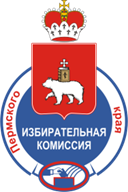 Подтверждение актуальности указанных данных
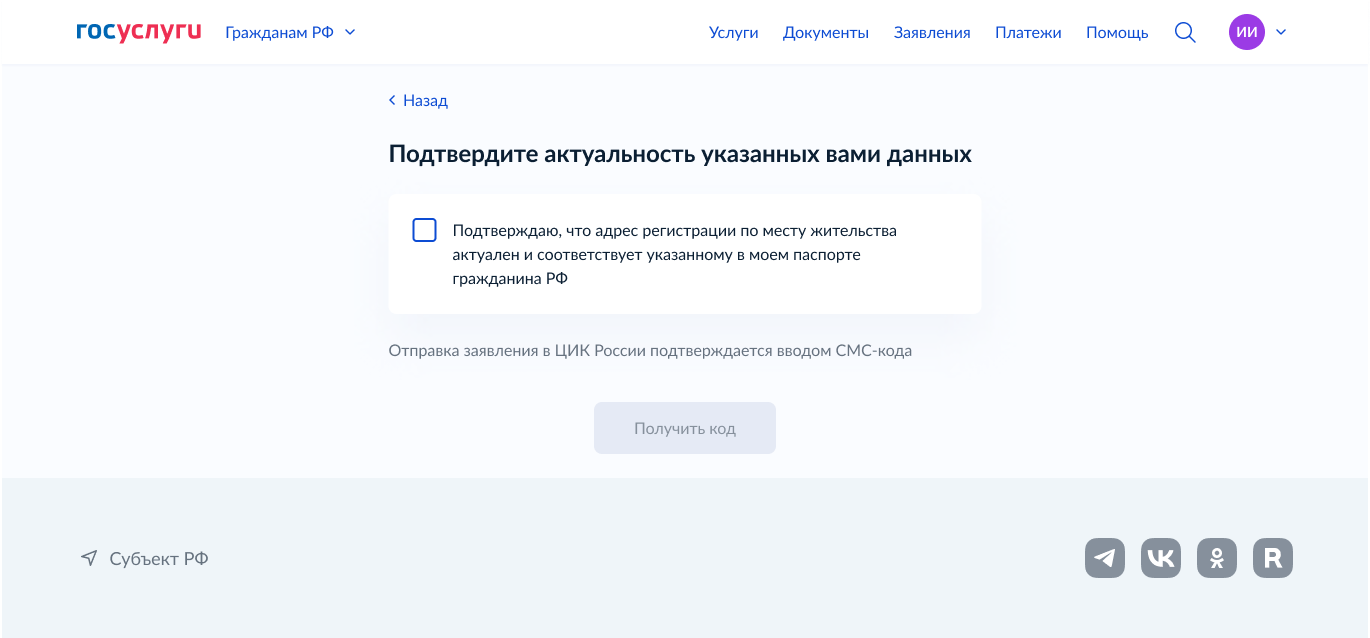 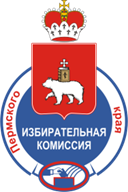 Подтверждение актуальности указанных данных
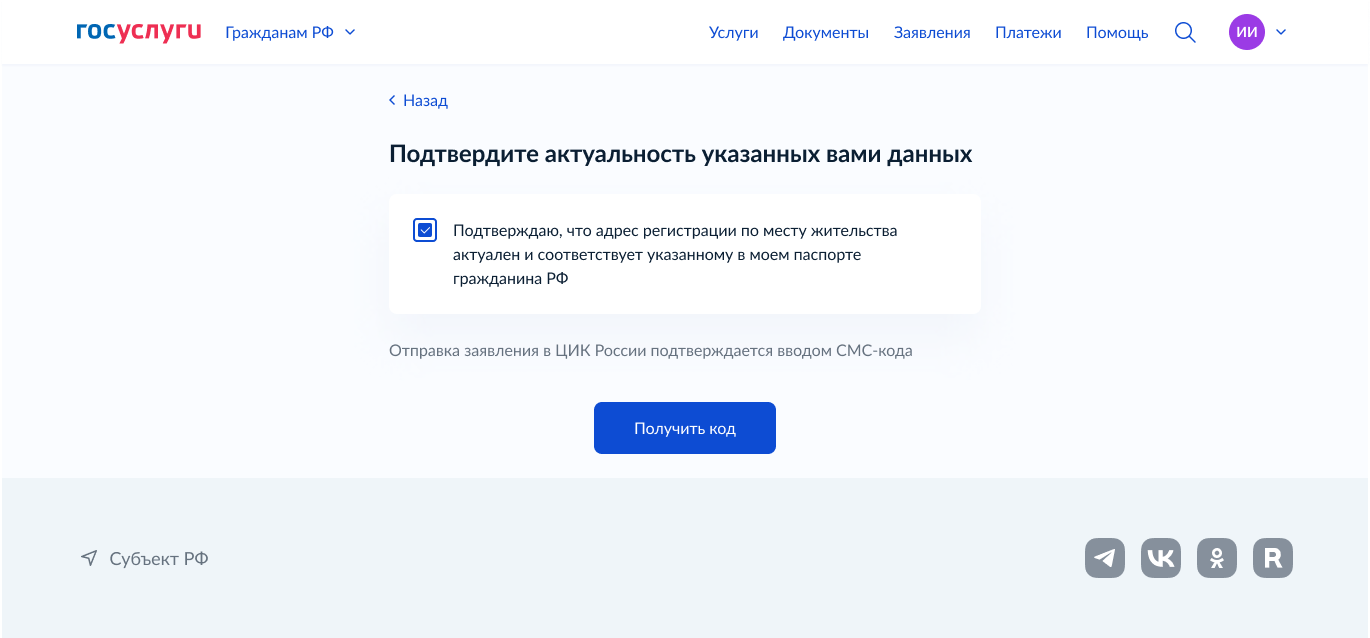 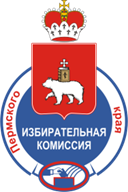 Подтверждение отправки заявления
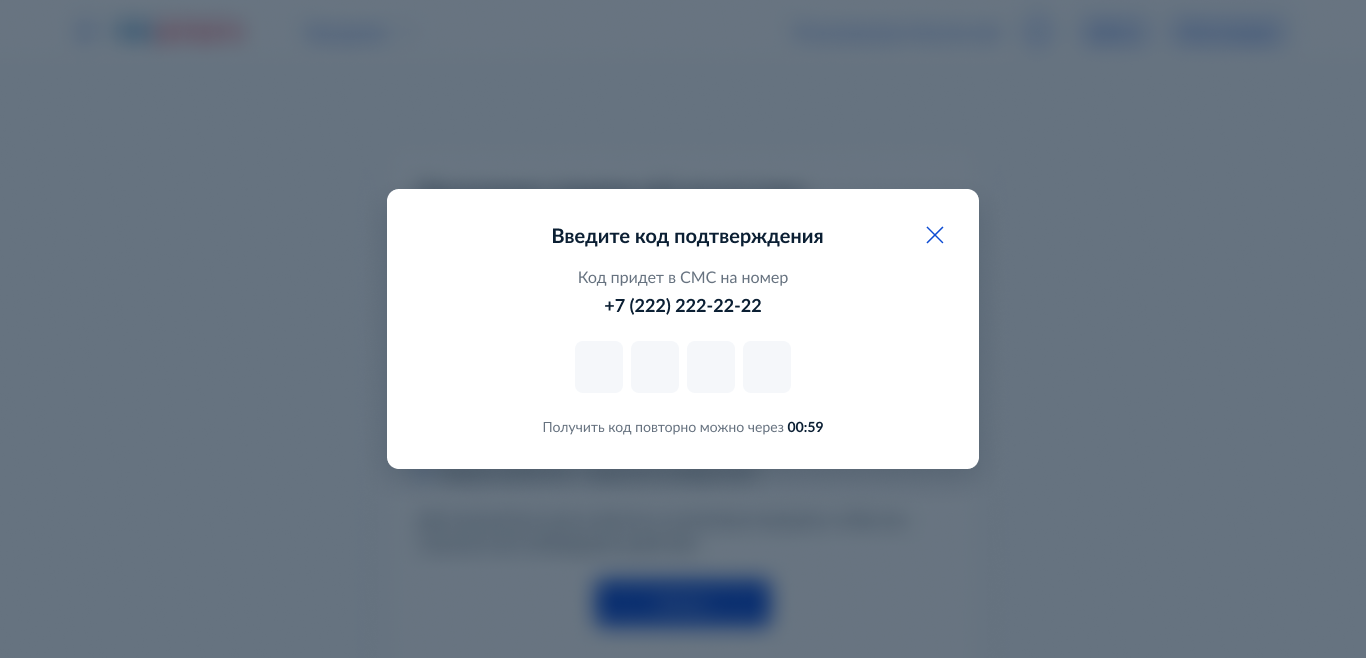 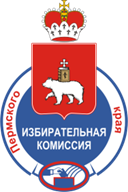 После успешного ввода кода подтверждения заявление будет отправлено в ЦИК России
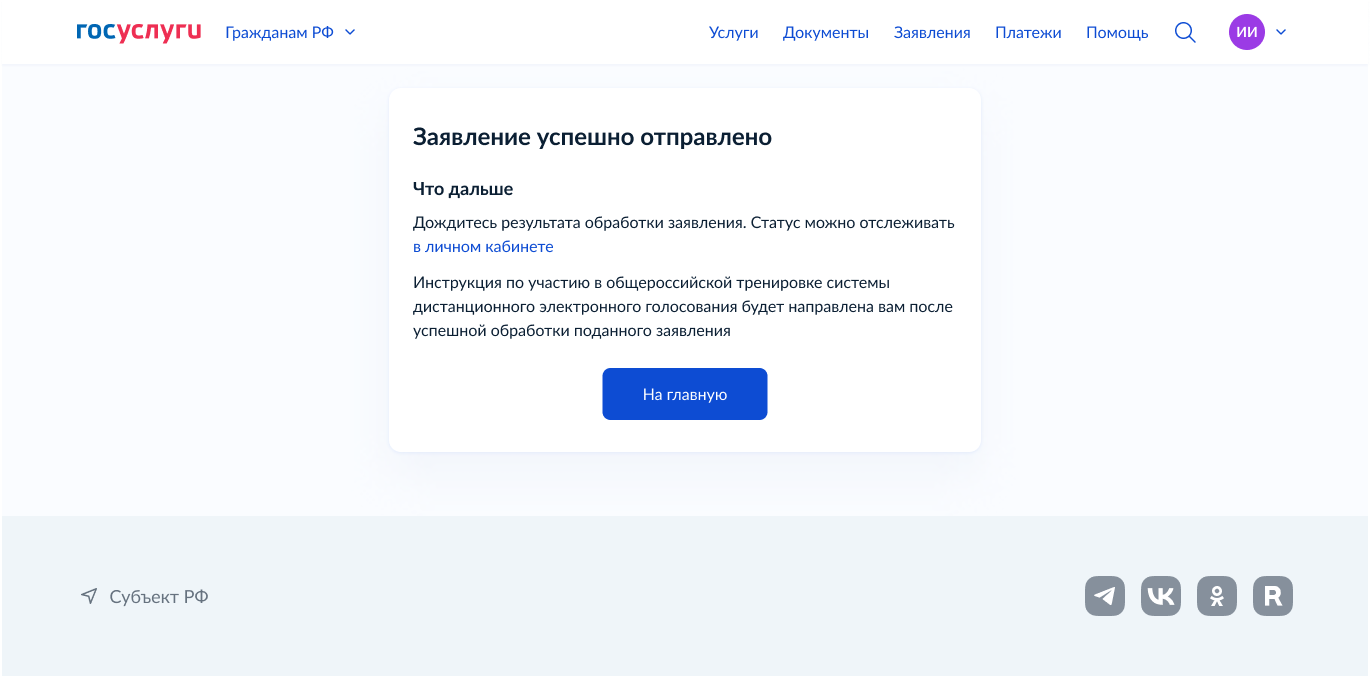 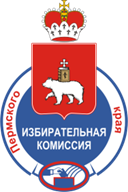 Как узнать статус заявления для участия в дистанционном электронном голосовании в рамках общероссийской тренировки?
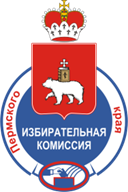 Заявление учтено (старая версия личного кабинета избирателя)
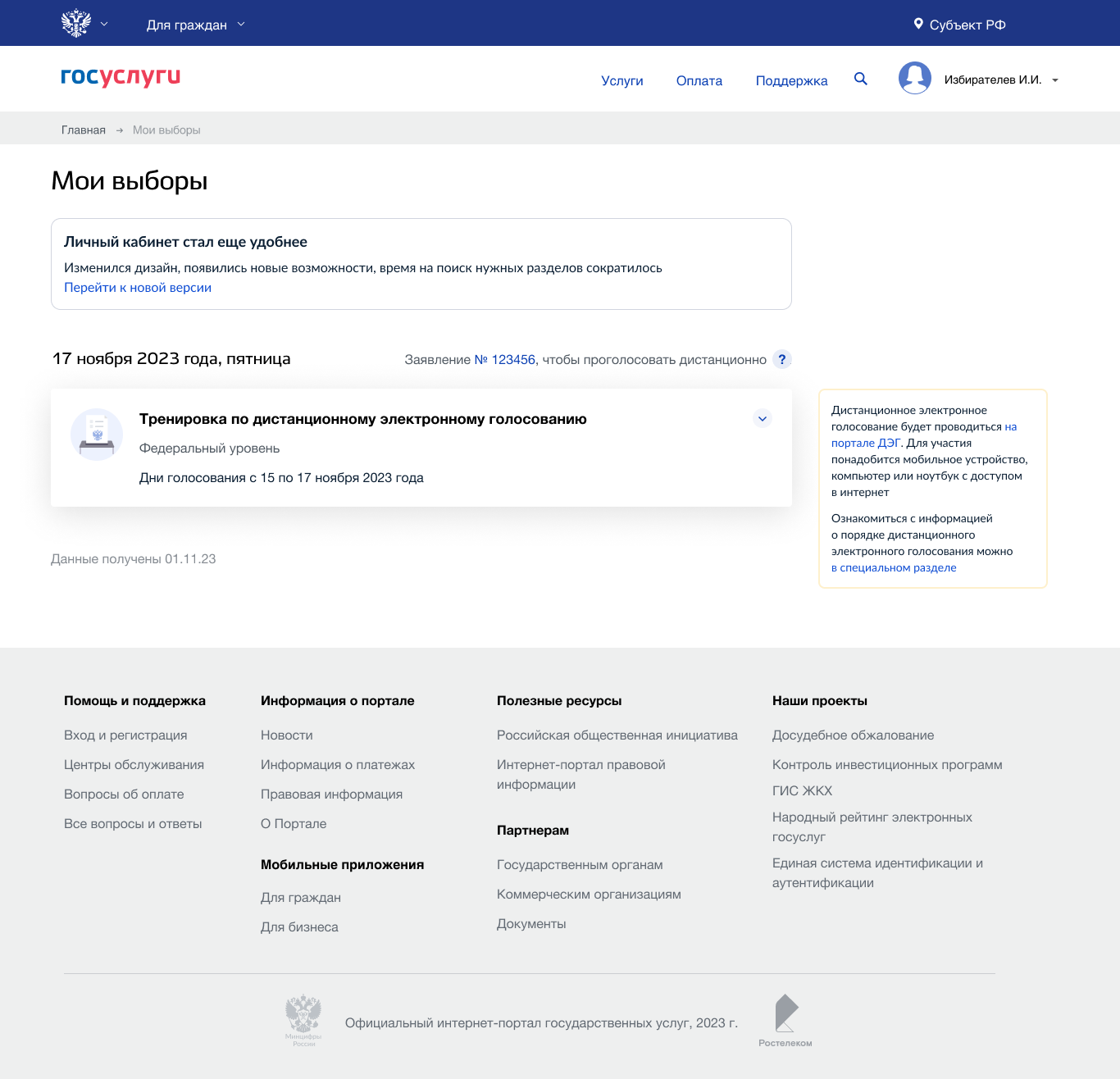 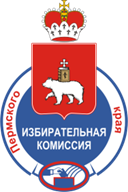 Заявление учтено (новая версия личного кабинета избирателя)
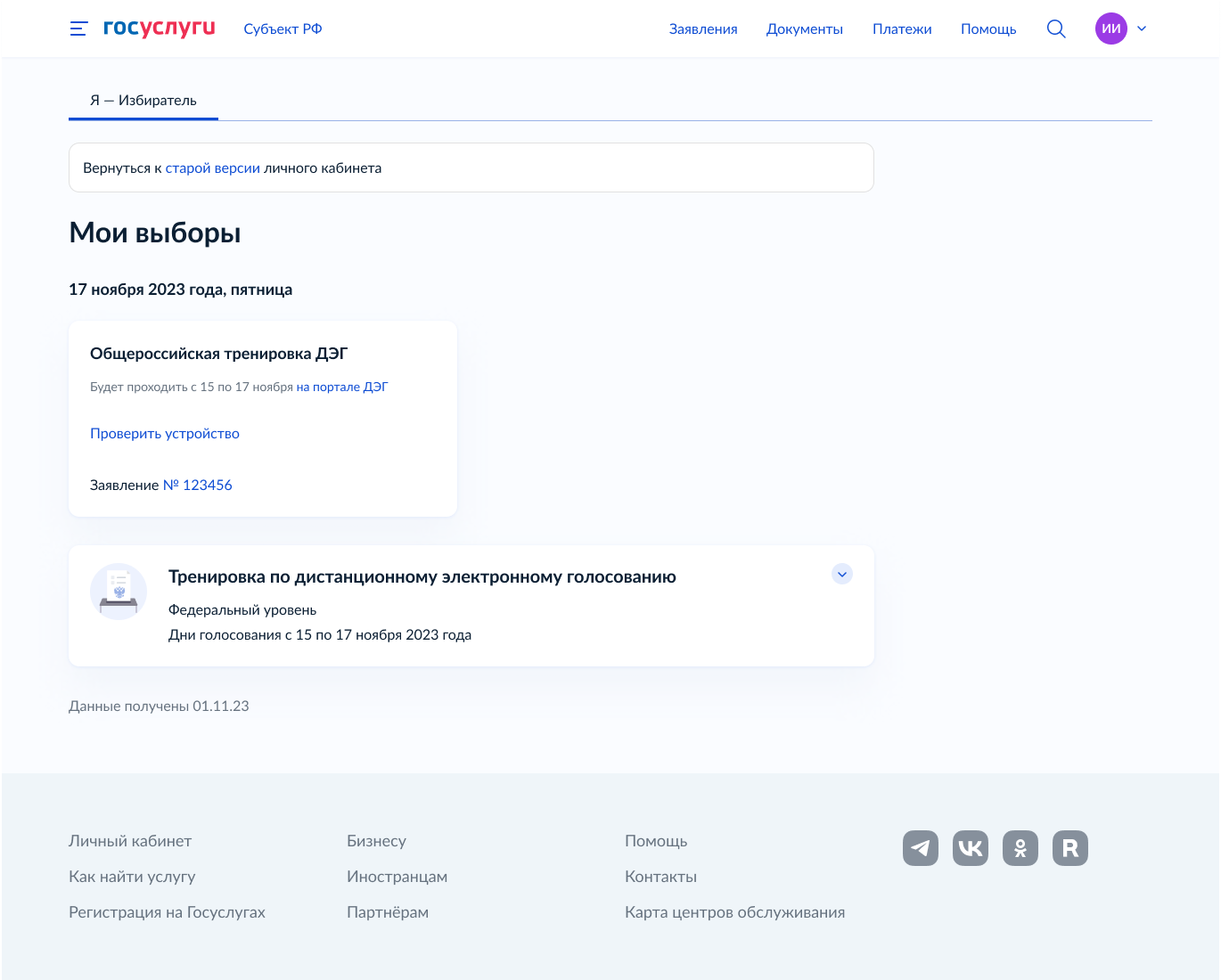 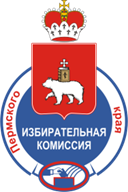 Что делать если учётная запись ЕПГУ не сопоставлена с данными, содержащимися в ГАС «Выборы»?
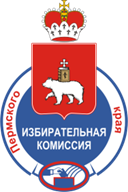 ШАГ 1
ШАГ 2
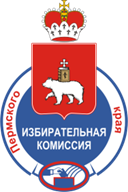 Инструкция для избирателей в дни проведения тренировки
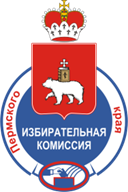 Открыть портал ДЭГ по ссылке: 
    https://vybory.gov.ru/ и нажать на кнопку «Участвовать в тренировке»
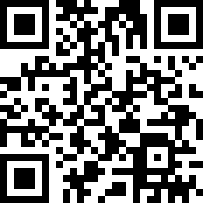 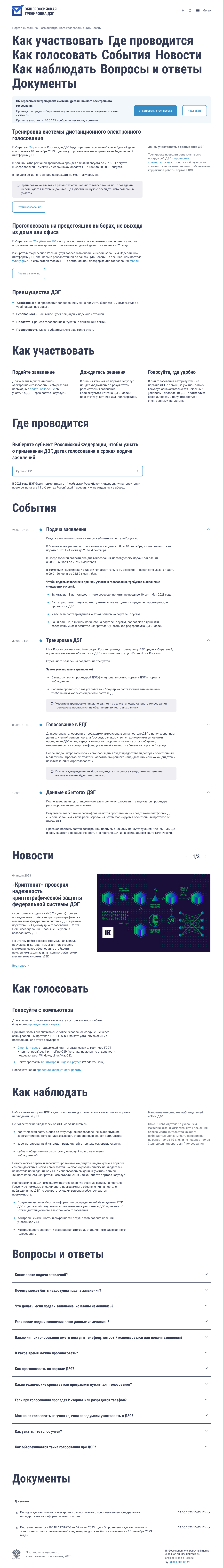 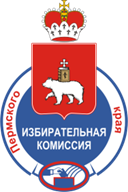 2. Авторизуйтесь на портале ДЭГ с помощью учетной записи портала «Госуслуг»
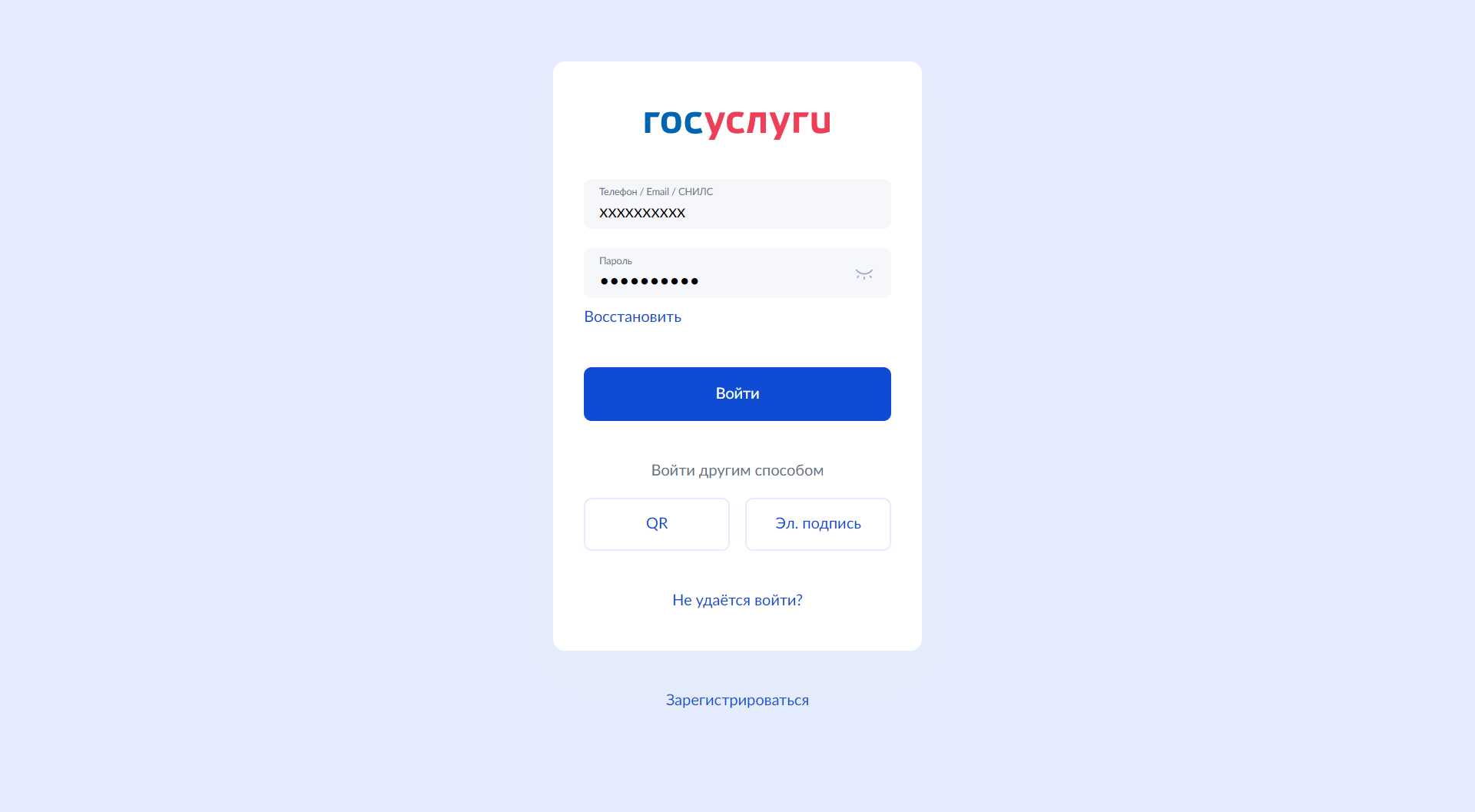 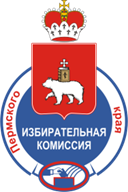 3. Ознакомьтесь с информацией 
о доступных тестовых избирательных кампаниях и бюллетенях
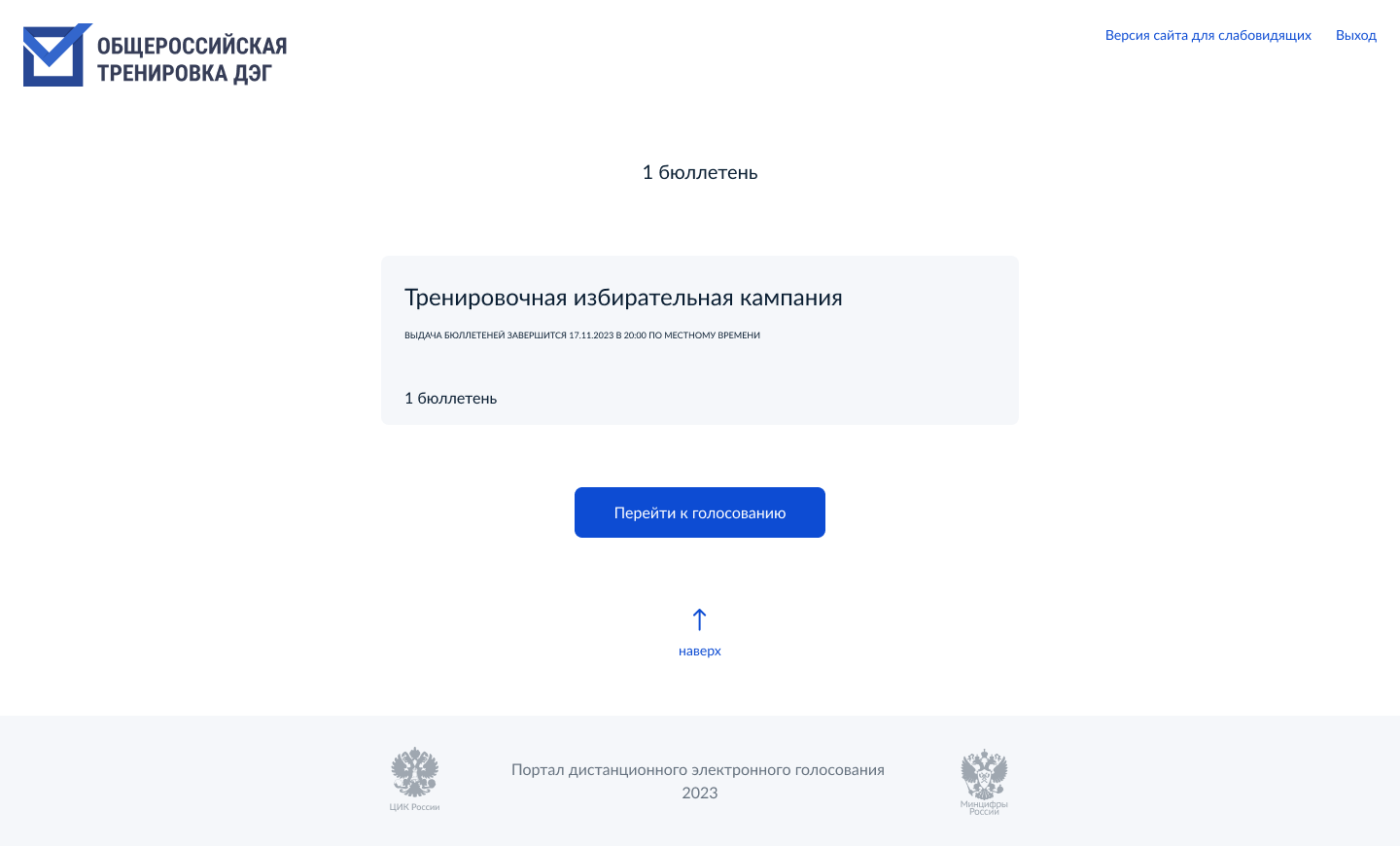 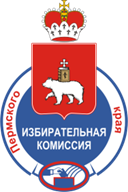 4. Отметьте необходимые чек-боксы
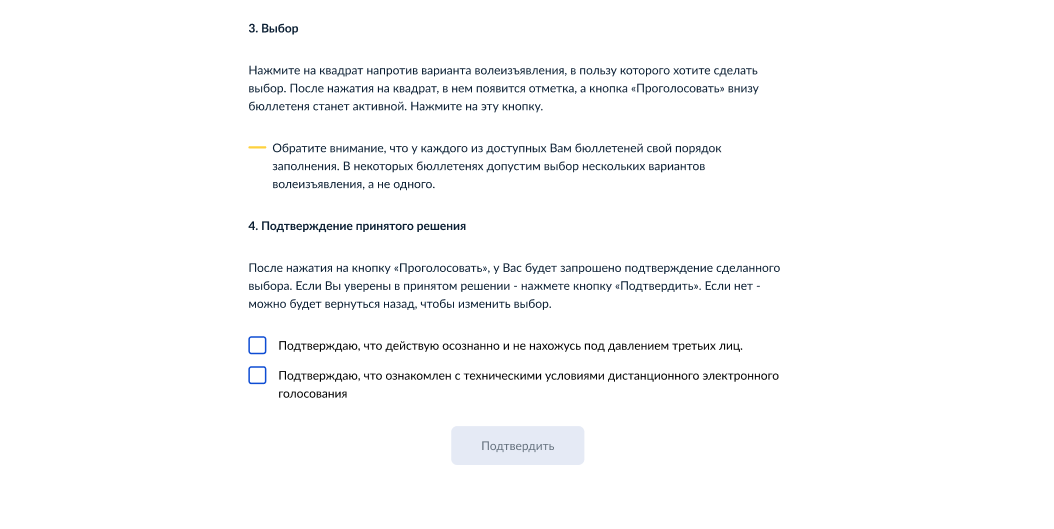 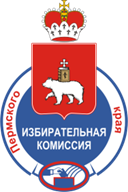 5. Подтвердите свою личность СМС-кодом
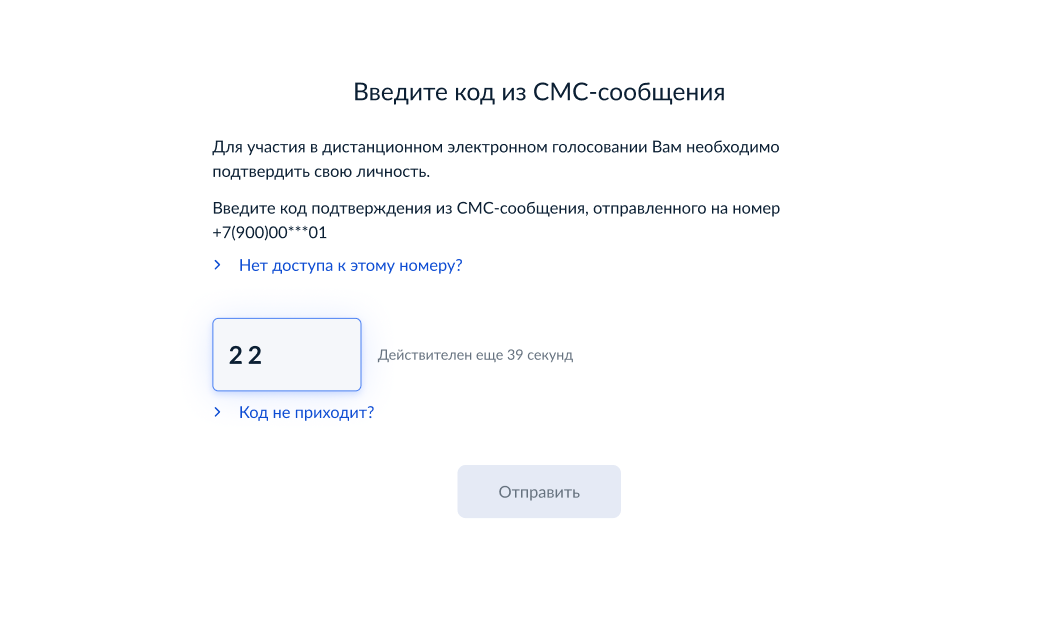 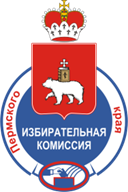 6. Отобразится информационное сообщение о том, что ваша личность подтверждена
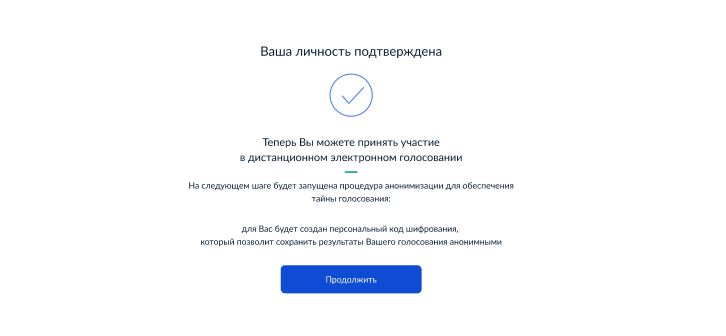 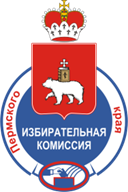 7. Отобразится информационное сообщение о генерации персонального кода шифрования
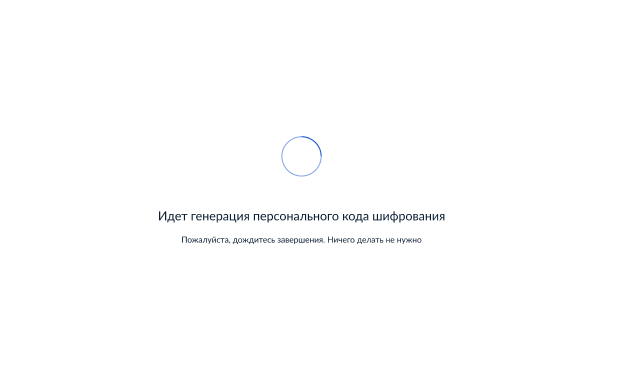 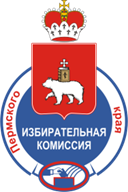 8. Отобразится информационное сообщение о возможности 
перейти в анонимную зону для голосования
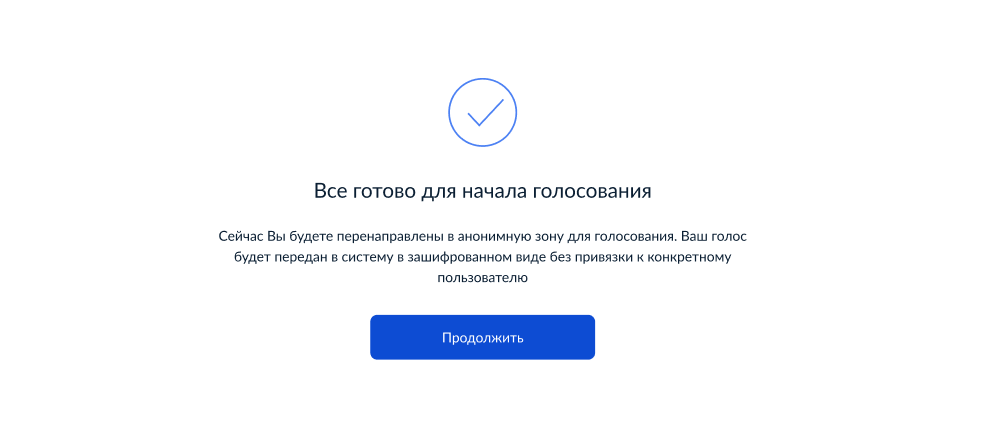 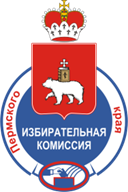 9. Далее откроется анонимная зона, где вы можете сделать выбор
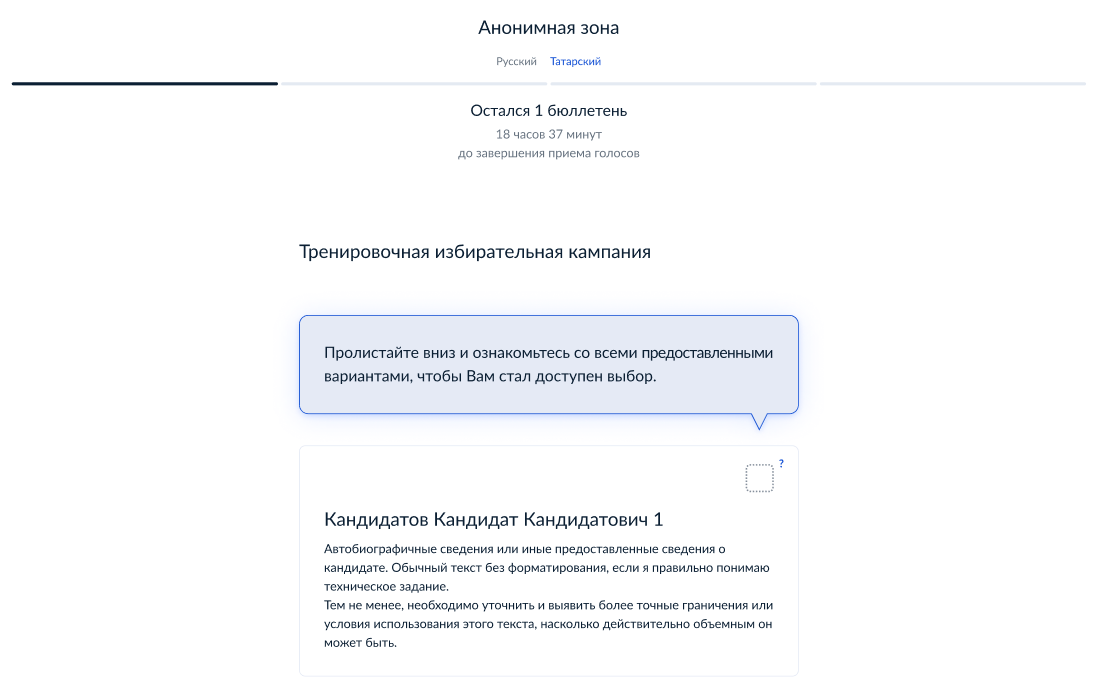 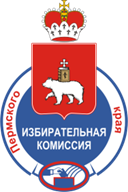 10. После ознакомления со всеми представленными вариантами 
Вам станет доступна возможность осуществления выбора по данному бюллетеню
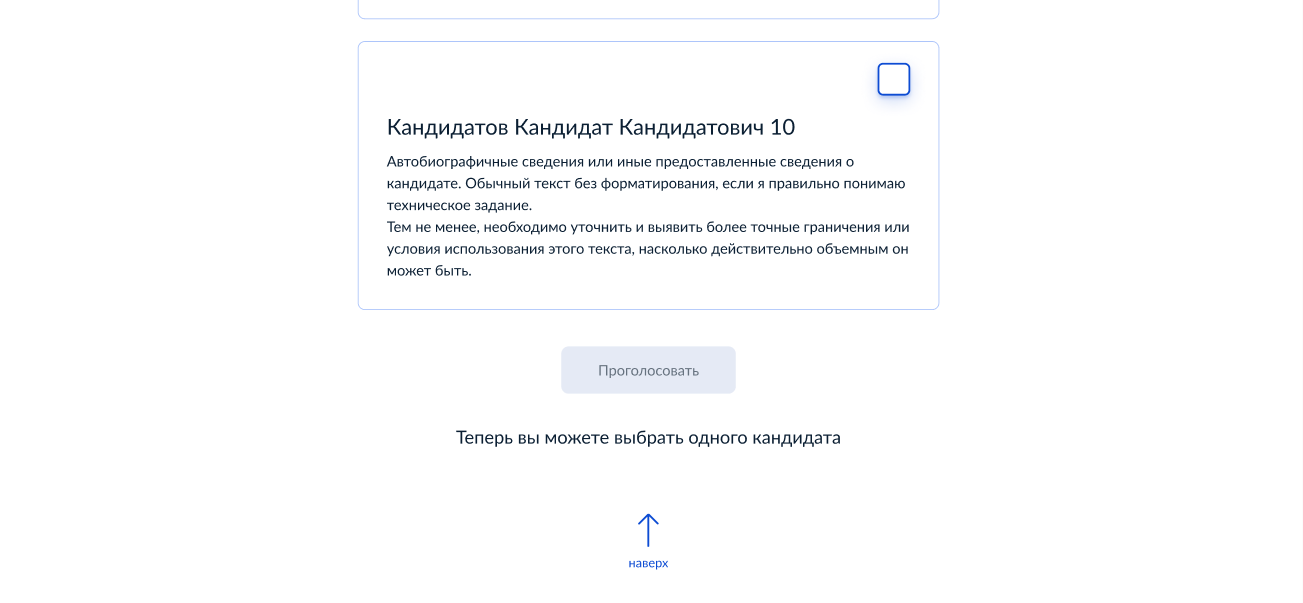 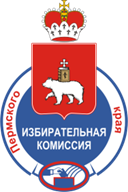 11. Нажмите на квадрат напротив варианта волеизъявления, 
в пользу которого хотите сделать выбор
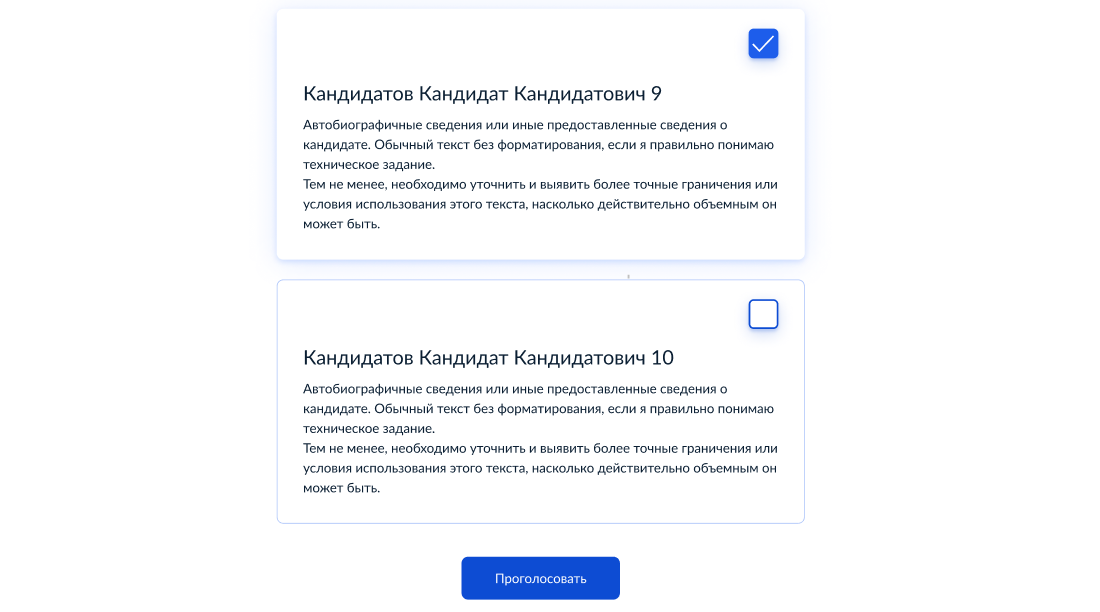 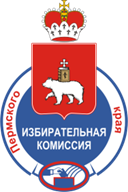 12. После нажатия на кнопку «Проголосовать», 
у Вас будет запрошено подтверждение сделанного выбора
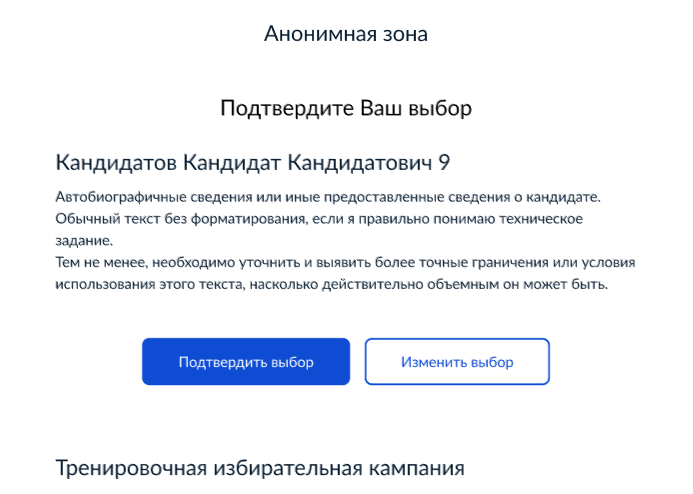 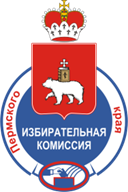 13. После подтверждения выбора голос в зашифрованном виде будет передан в систему, 
а Вы увидите соответствующее подтверждение в виде информационного сообщения
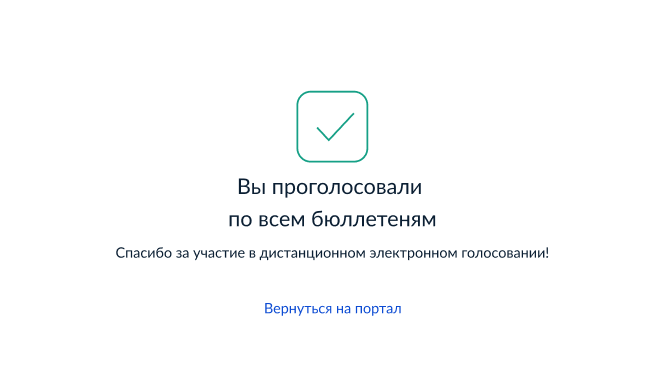